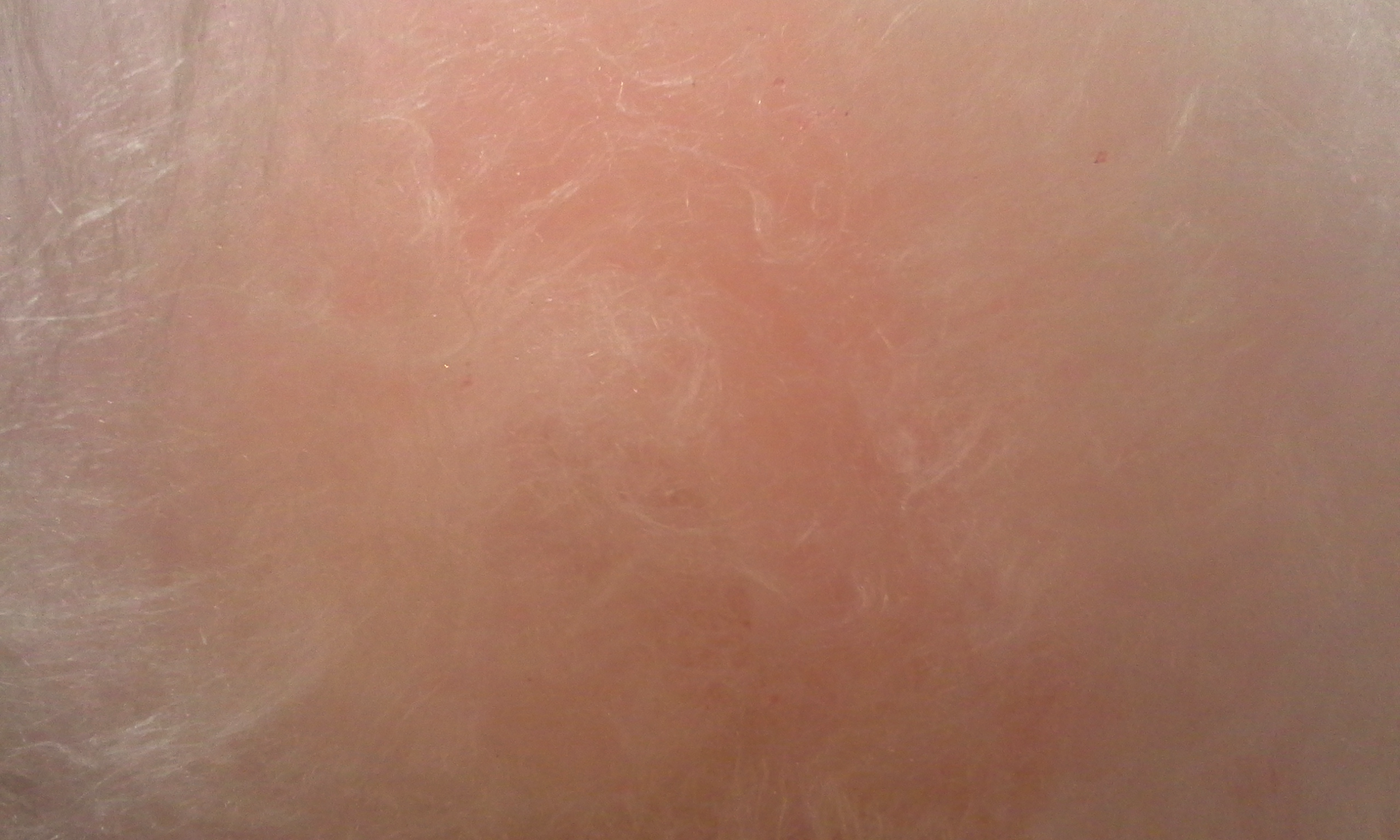 Lesson 140 Part 2
Sorrow, Remorse, and Consequences of Sin

Lamentations
Presentation by ©http://fashionsbylynda.com/blog/
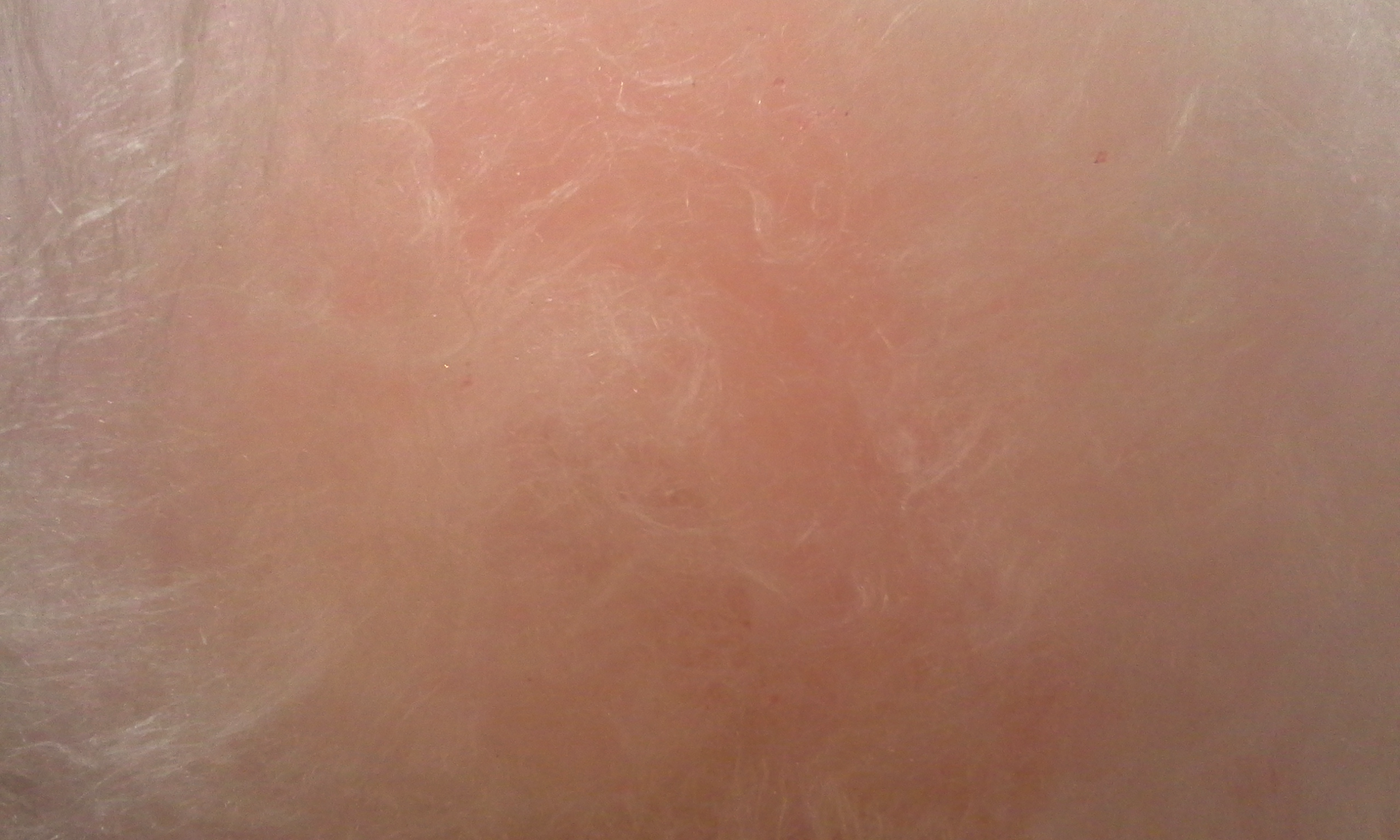 Lamentations
The Book of Lamentations was written by Jeremiah 586 B.C.
This book is perhaps the saddest book in the Bible and written after the fall of Jerusalem
Lamentation describes the funeral of the city, once proud and noble, now reduced to rubble
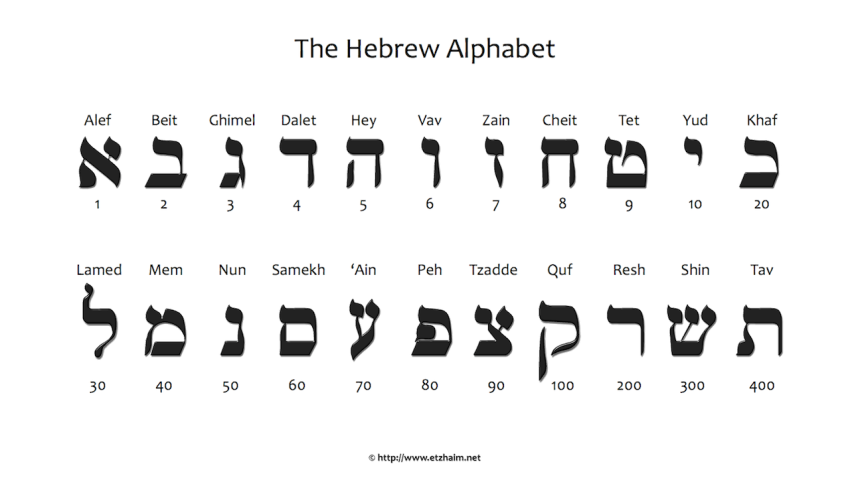 The entire book of Lamentations is written in carefully constructed poetry.
An acrostic is a poetic form in which the first letters of each line or verse form a meaningful sequence. Lamentation 1-4
It was customary in ancient Judah to compose and sing lamentations about departed friends or relatives. (1)
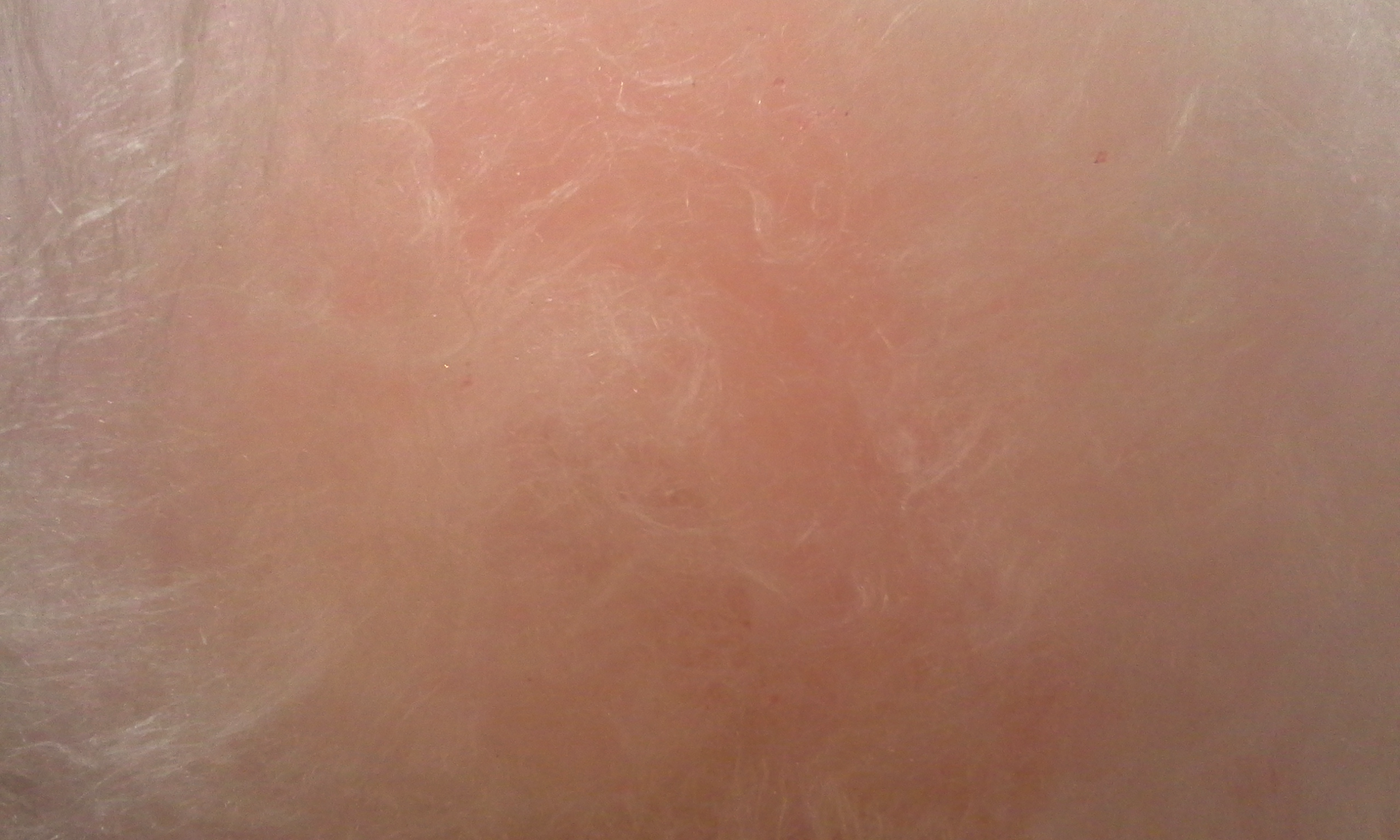 Lamentations 1
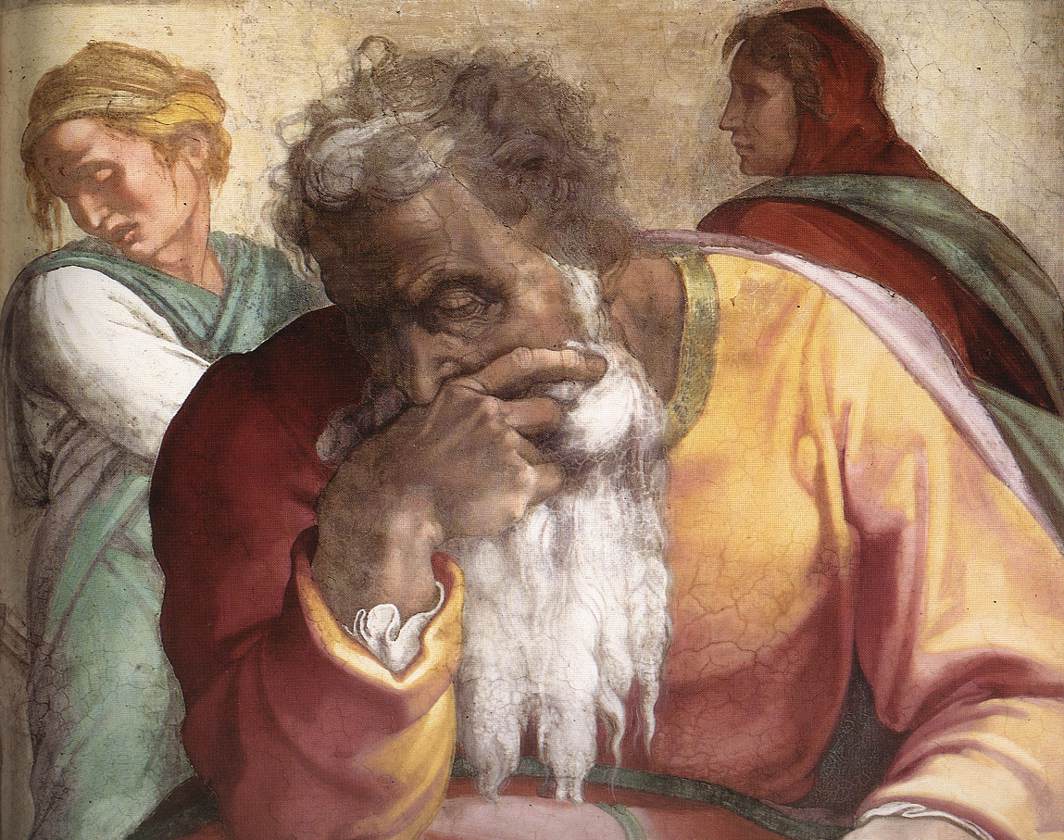 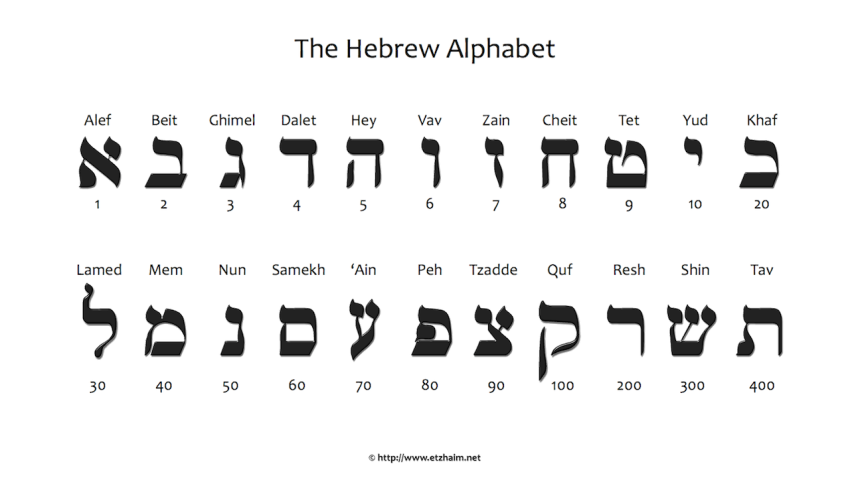 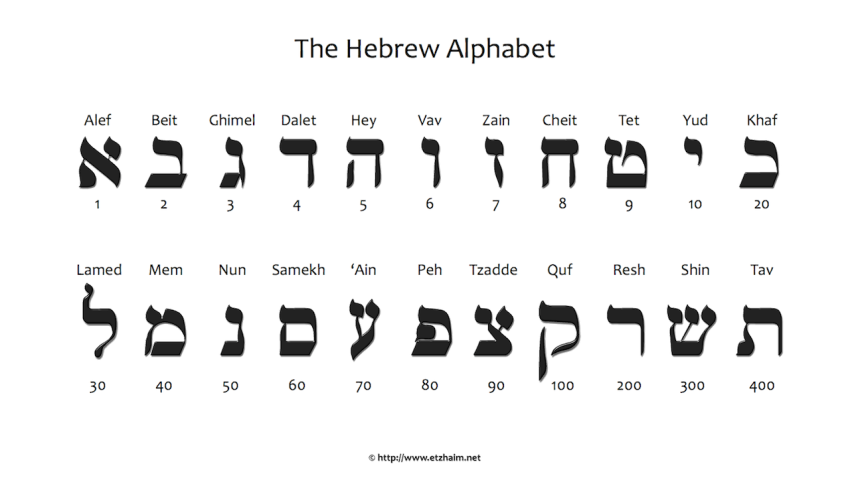 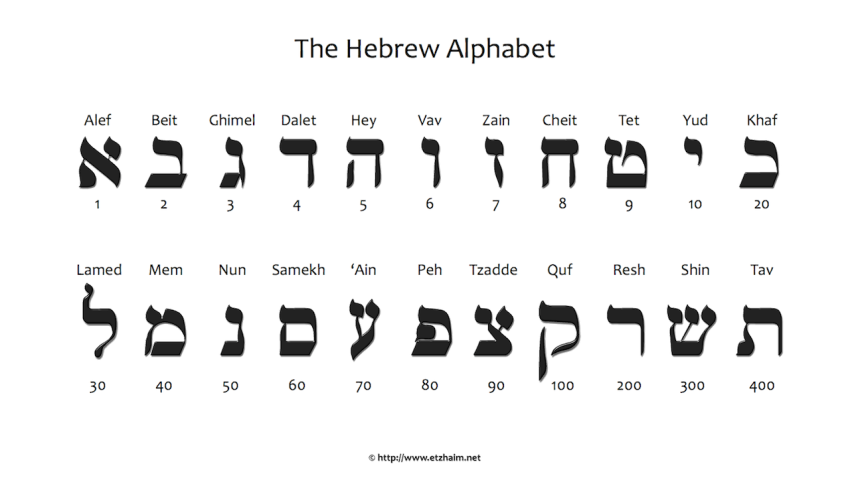 1:2
1:3
1:1
Jeremiah laments the desolate state of Jerusalem following its destruction by the Babylonians
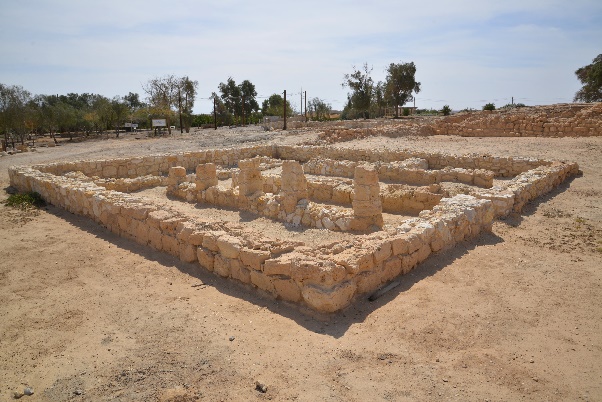 Because the people of Judah chose to ignore the warnings of Jeremiah and other prophets and disobey their teachings, choosing wickedness instead, the Babylonians destroyed Jerusalem.
Abandoned Jerusalem:

Widow
Lovers—false gods
Mocked her Sabbath—forsook
Pleasant things—the things that were taken out of Jerusalem
Fire in her bones
A yoke around the neck
The crushing of grapes in a winepress.
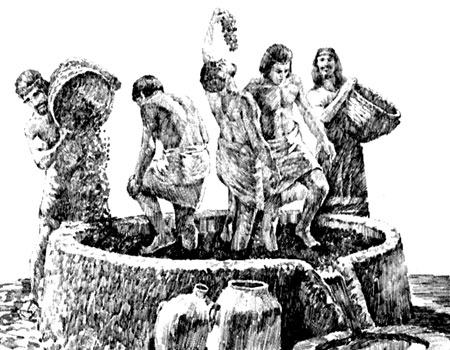 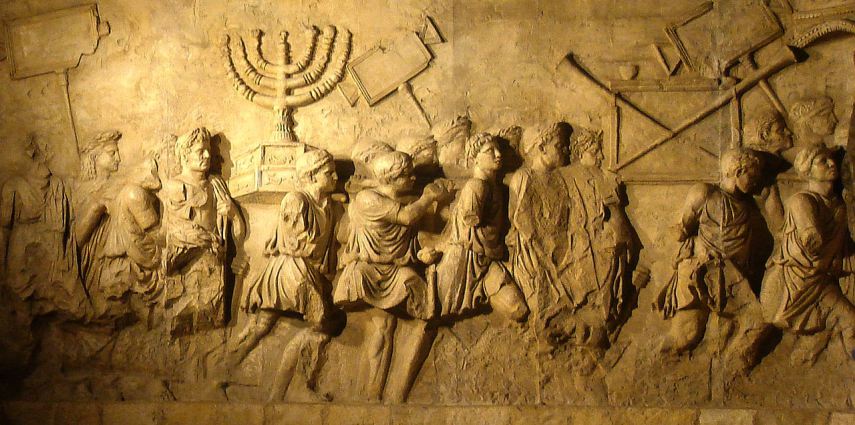 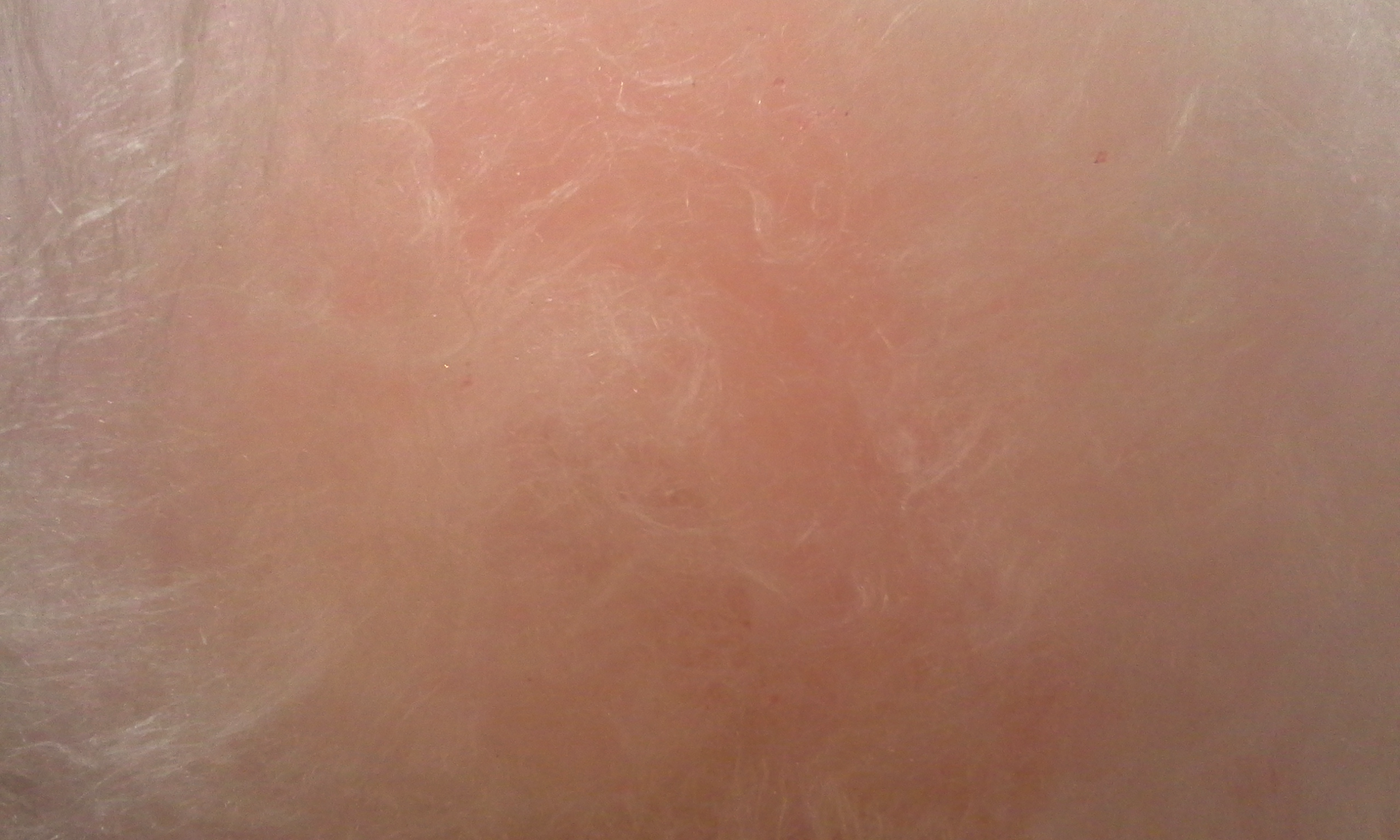 “You cannot do wrong and feel right. It is impossible! Years of happiness can be lost in the foolish gratification of a momentary desire for pleasure. 

Satan would have you believe that happiness comes only as you surrender to his enticements, but one only needs to look at the shattered lives of those who violate God’s laws to know why Satan is called the Father of Lies” (2)
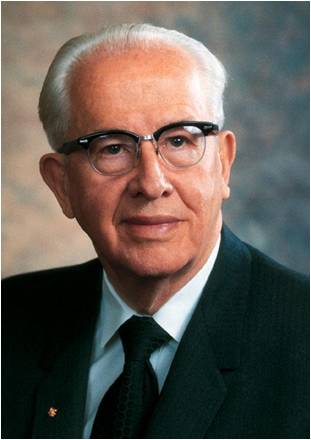 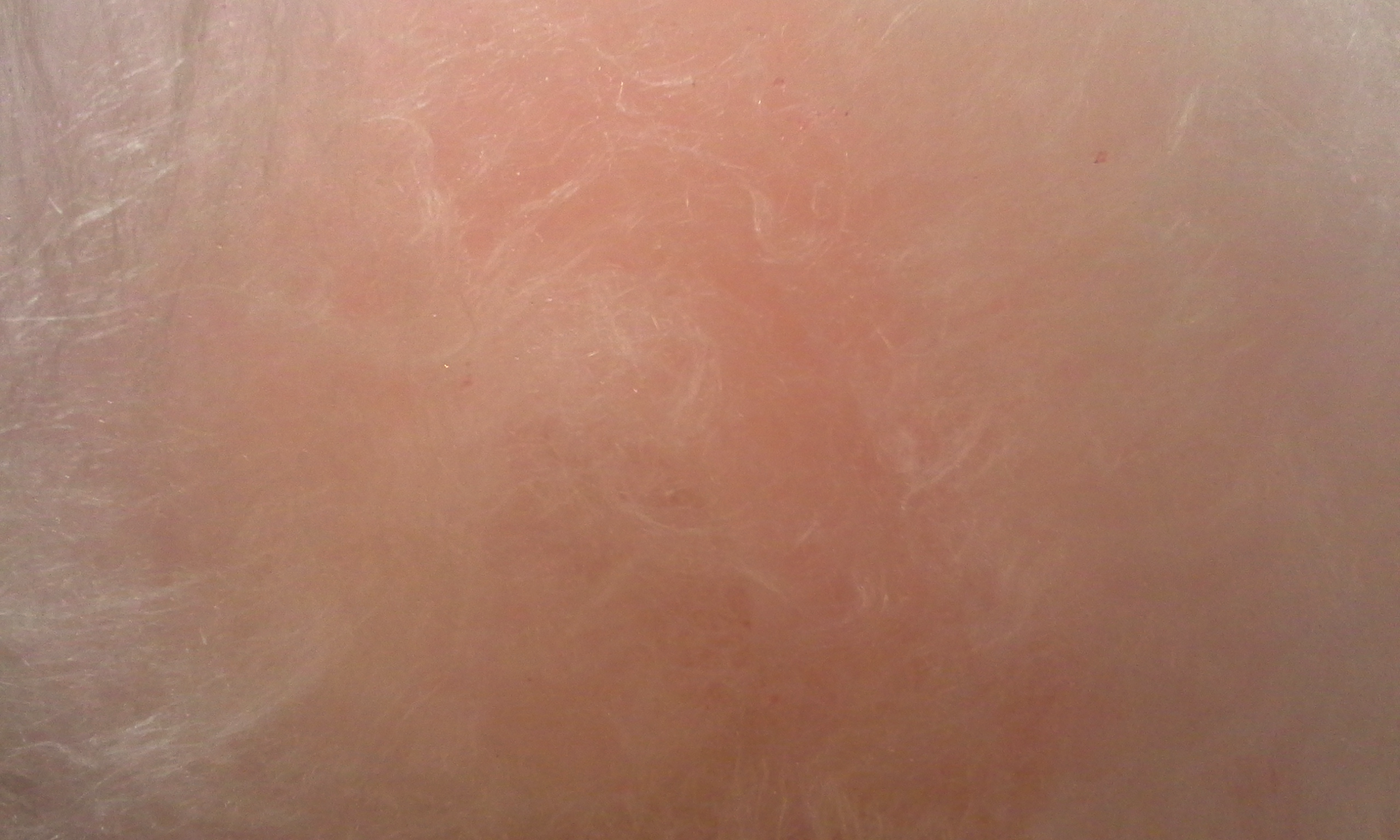 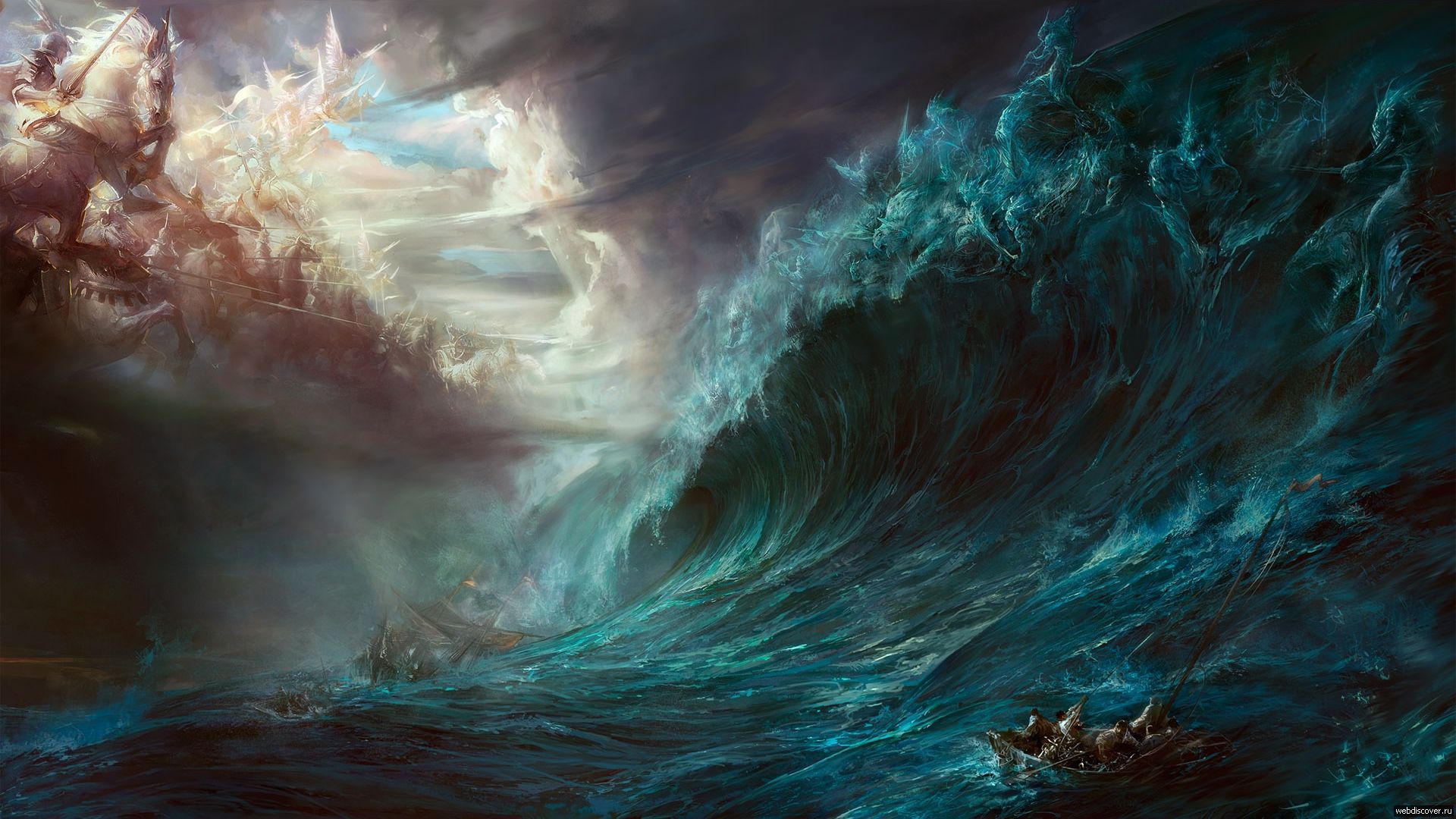 Lamentations 2
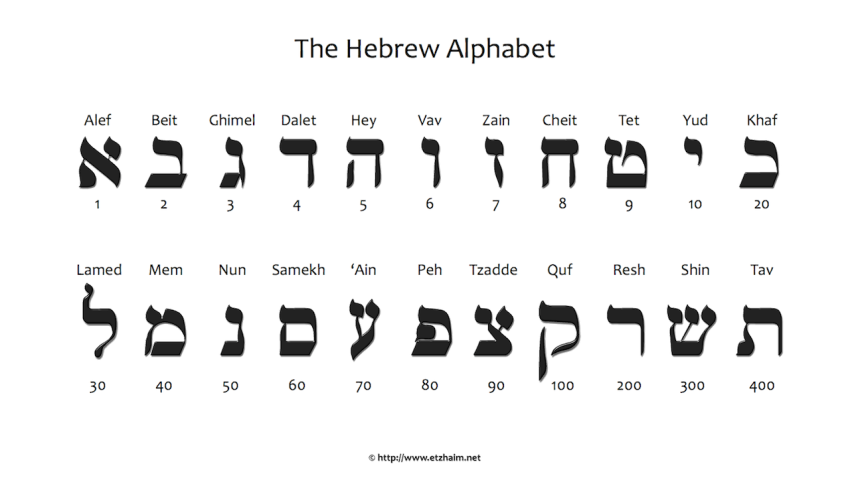 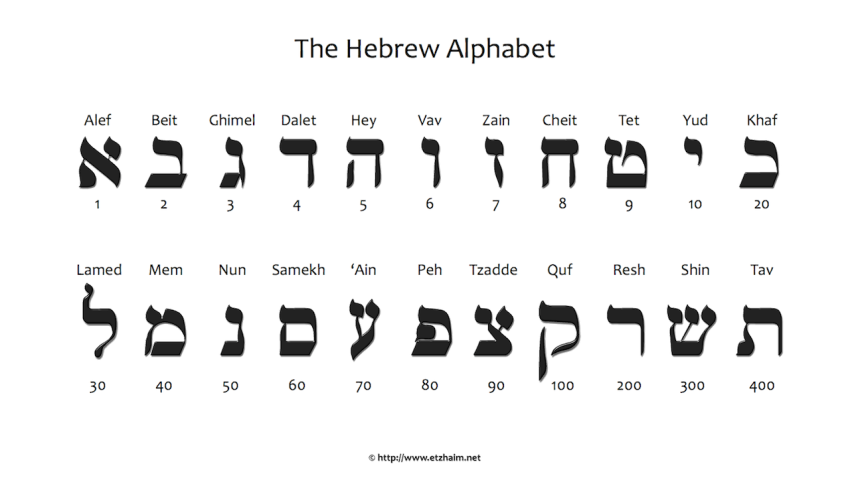 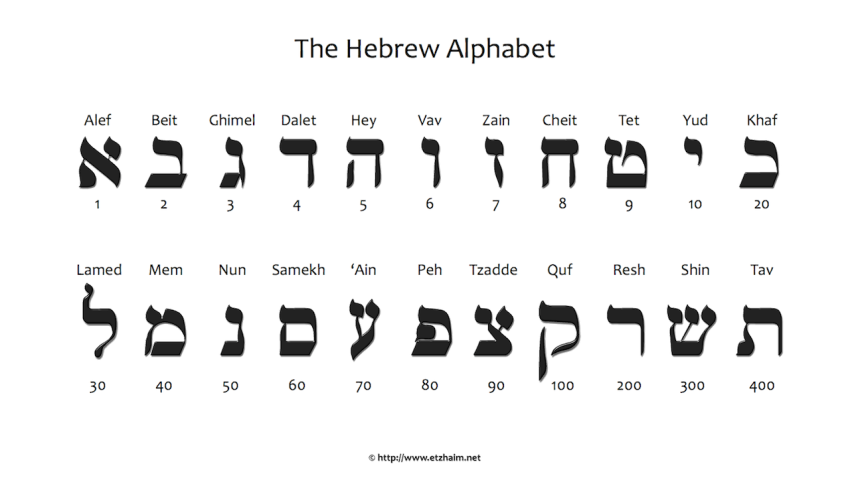 Jeremiah acknowledges that Jerusalem was destroyed because the people rebelled against the commandments of the Lord.
1:2
1:3
1:1
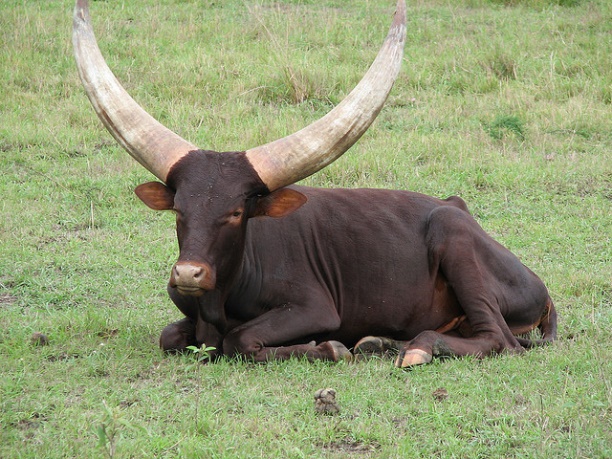 Verse 2: Swallowed Up –The Lord has permitted Jerusalem to be destroyed
Verse 7: a noise in the house = Instead of trumpets all that is heard is warlike sounds
Verse 3: Horn of Israel = The principle strength for cattle is in their horns
Verse 8: Stretched out a line = a line of devastation making what is pulled down is destroyed
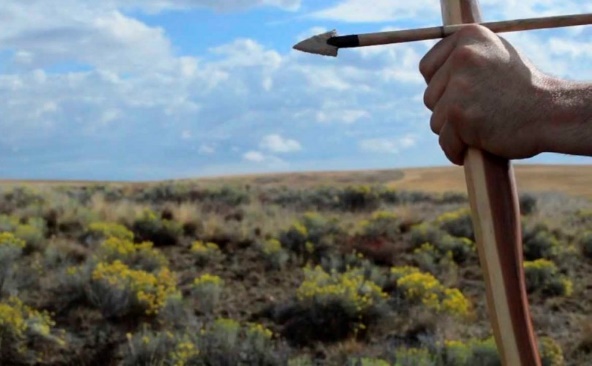 Verse 9: Gates are sunk = neglected
Verse 4: Bent his bow = the archer. He first bends his bow; then sets his arrow upon the string; and, lastly, placing his right hand on the lower end of the arrow, in connection with the string, takes his aim, and prepares to let fly.
Verse 11: Swoon in the streets = famine
Verse 13: Breach like the sea = flood of afflictions, sea of troubles, an ocean of misery
(3)
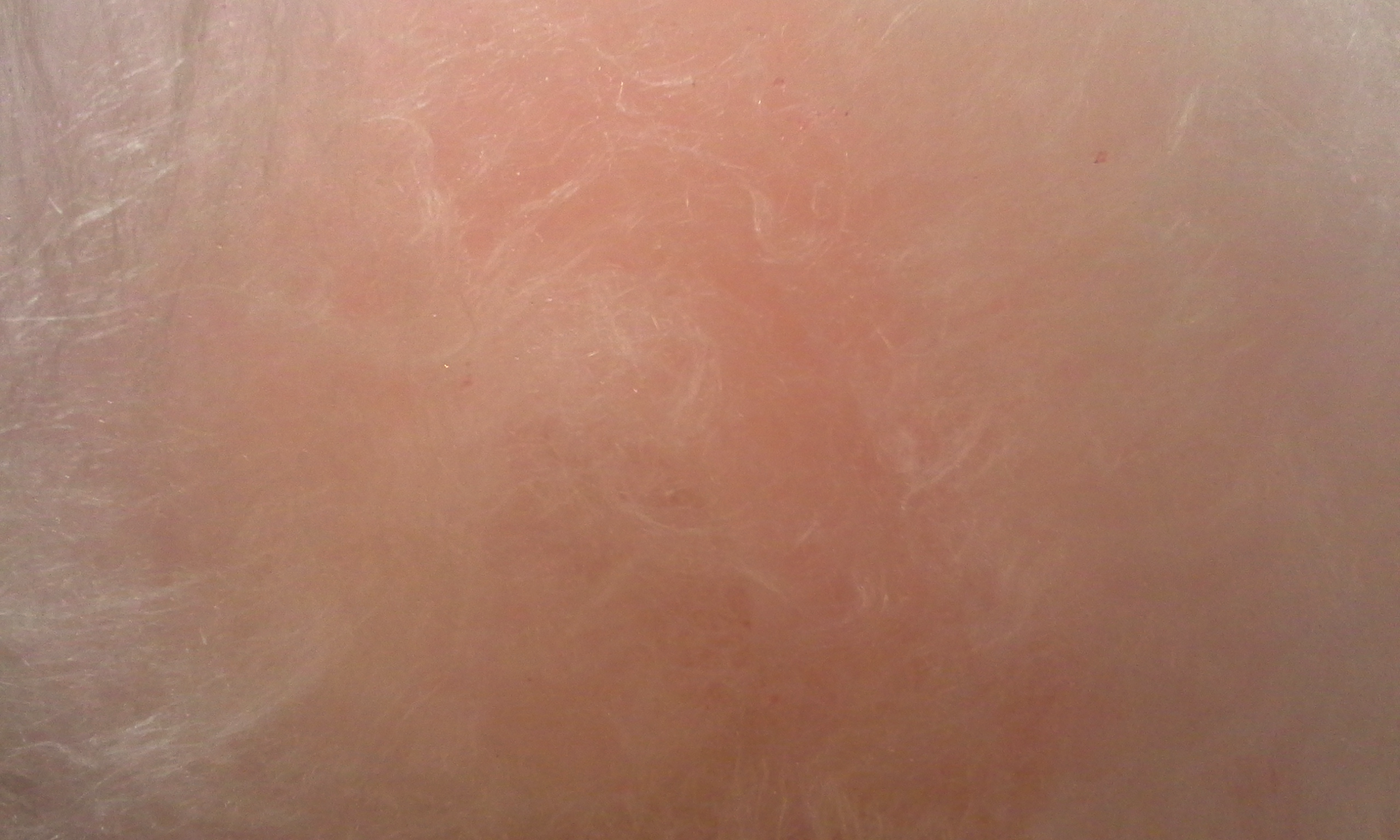 Lamentations 2
Verse 16: This is the day we look for = many surrounding nations were anxious for Jerusalem to fall
Verse 15: Perfection of beauty = the temple was a structure of beauty while Jerusalem city was not
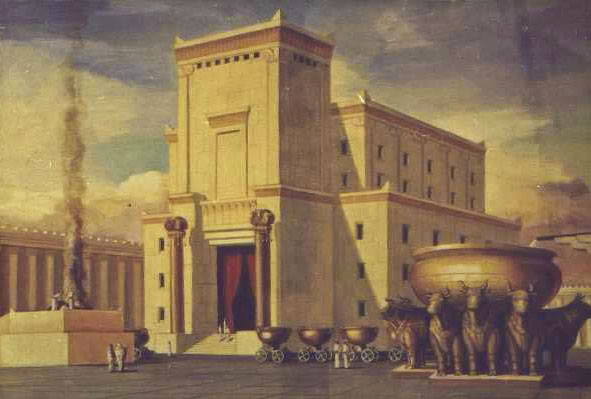 Verse 18: Wall of thy daughter = lament, tears
Verse 19: Cry out in the night = a fervent prayer
Verse 20: Consider to whom thou hast done this = The priests and prophets had been slain. They had brought it on themselves
(3)
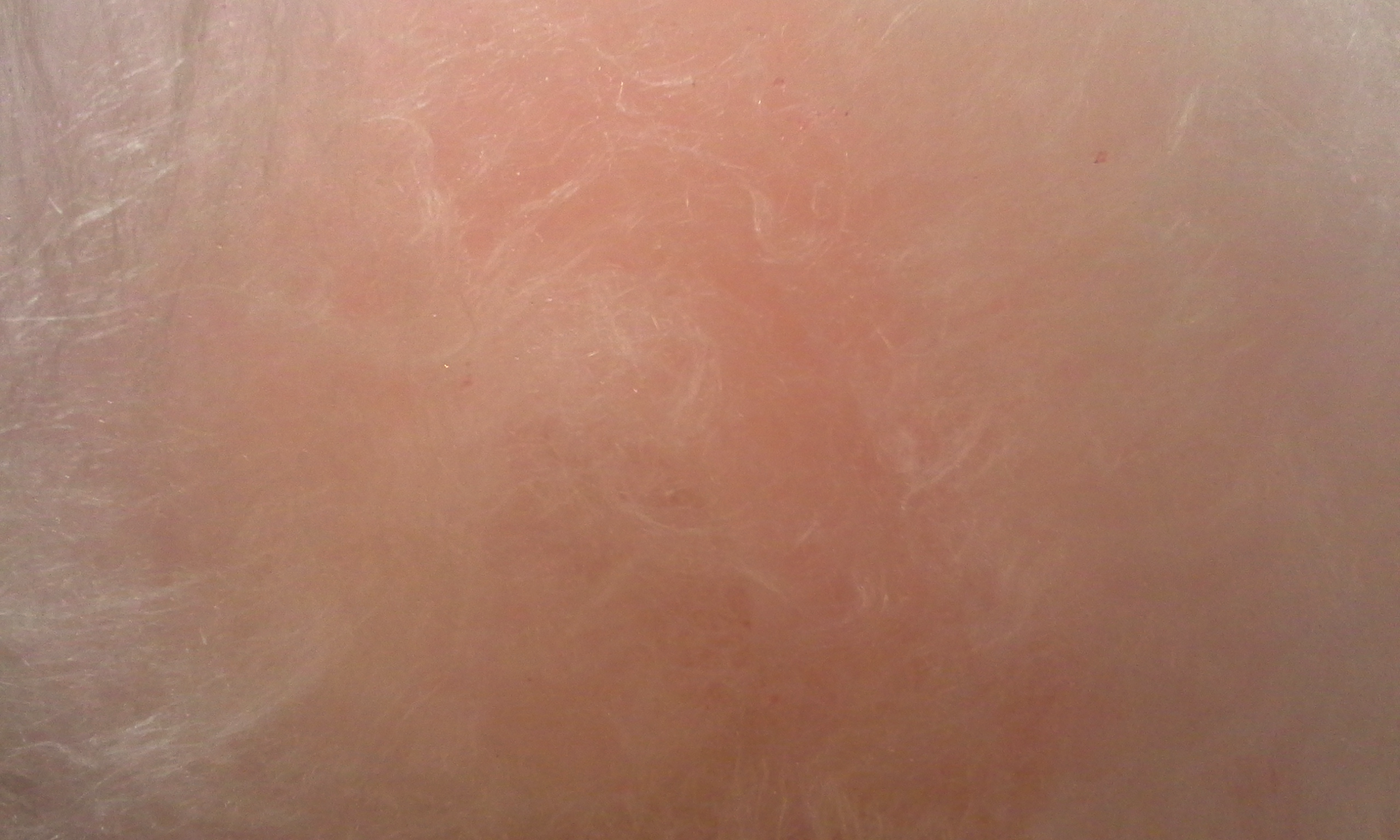 Lamentations 3
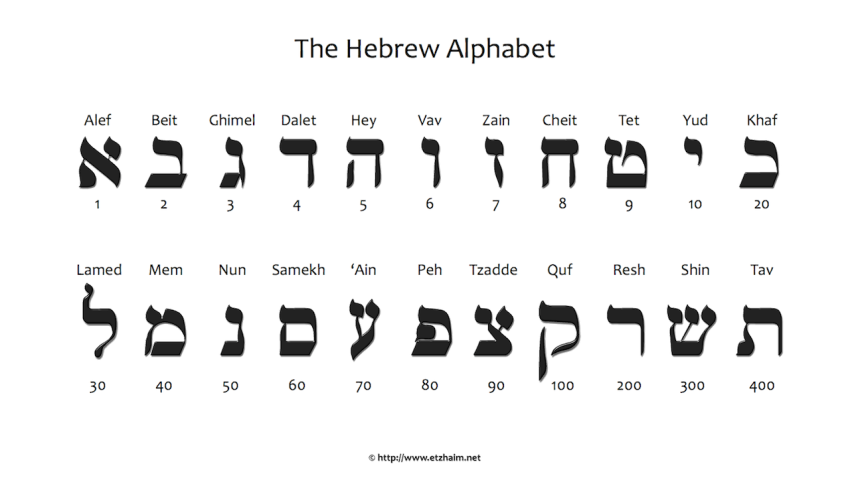 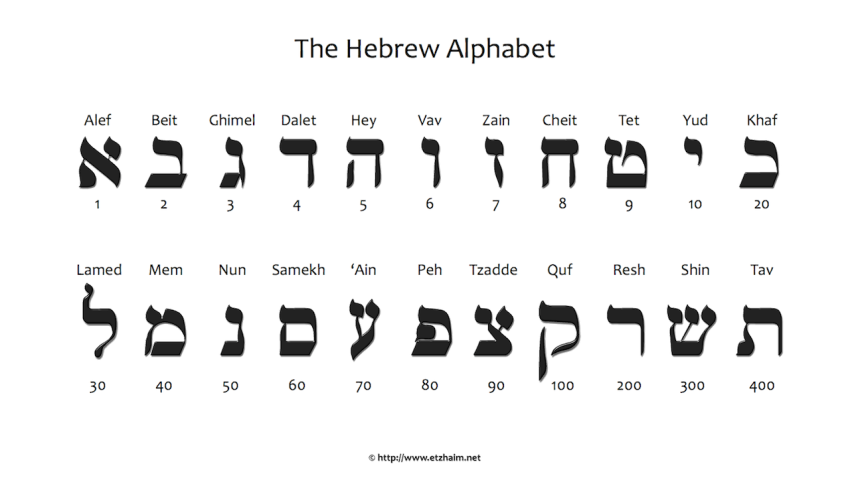 3:1-3
3:4-6
Jeremiah prays for Judah’s deliverance and expresses hope in the Lord, whose mercy is upon those who trust in Him.
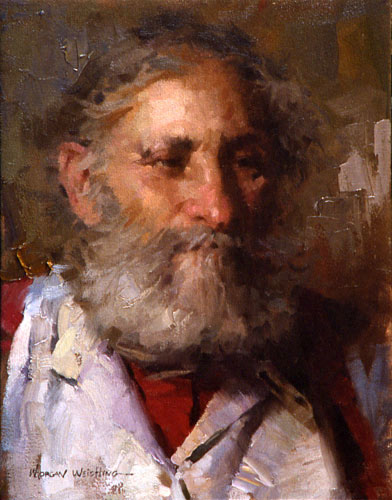 In their sinful state the people felt that the Lord had abandoned them. 

In reality, the people had moved away from God.
Morgan Weistling
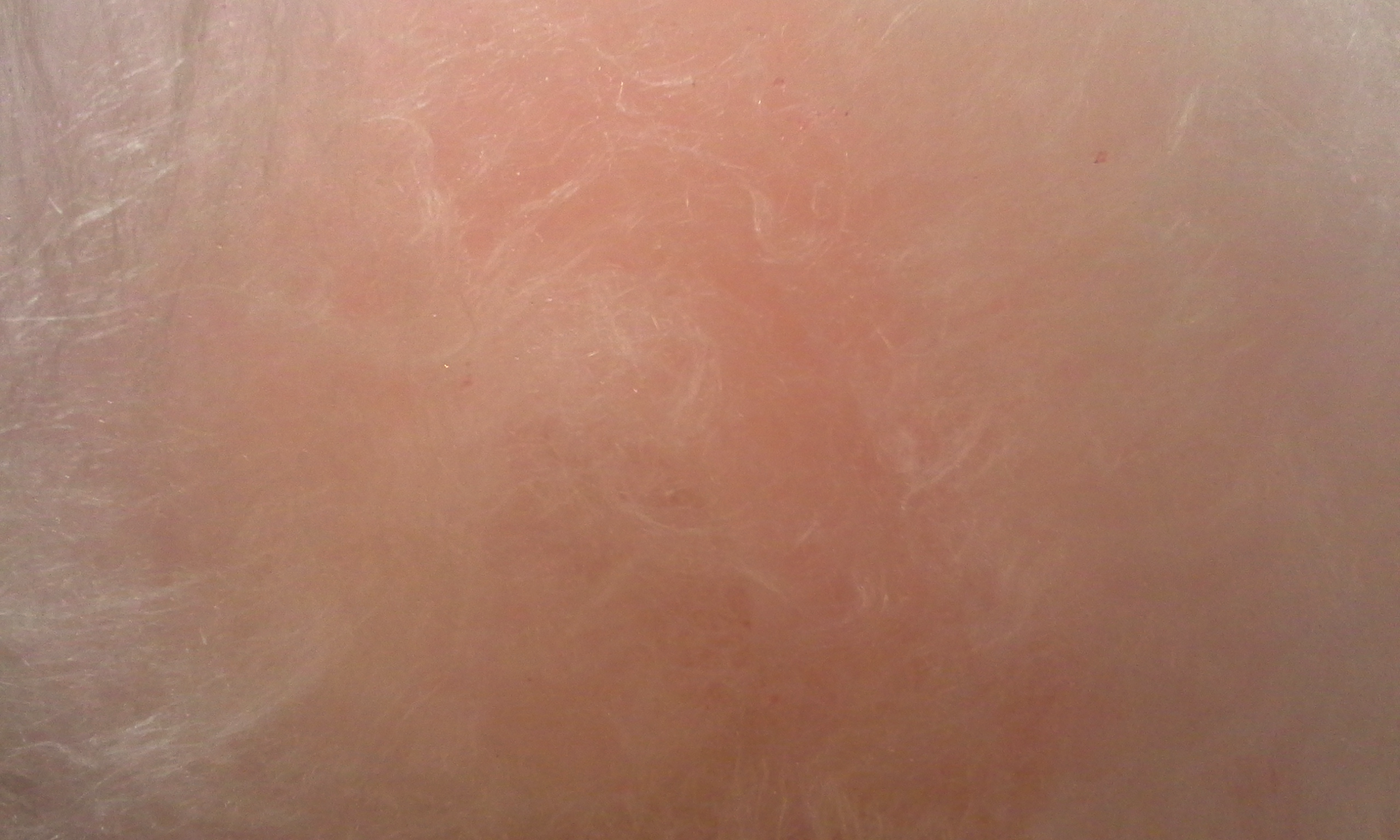 Lamentations 4
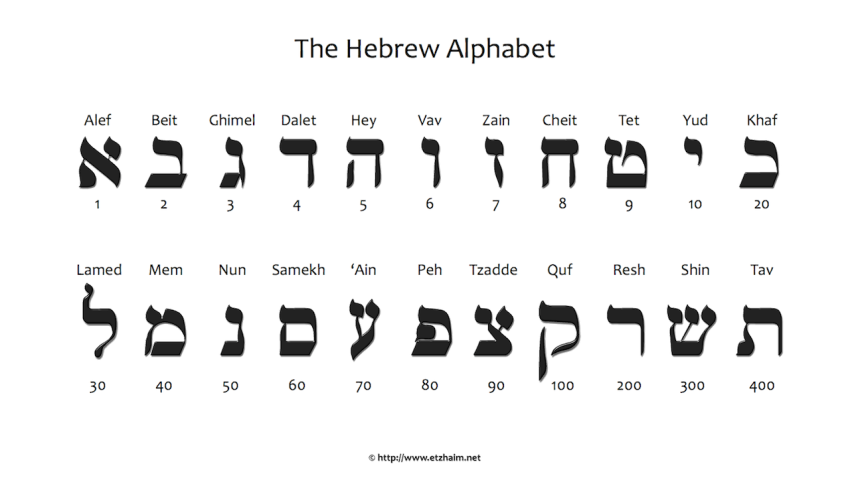 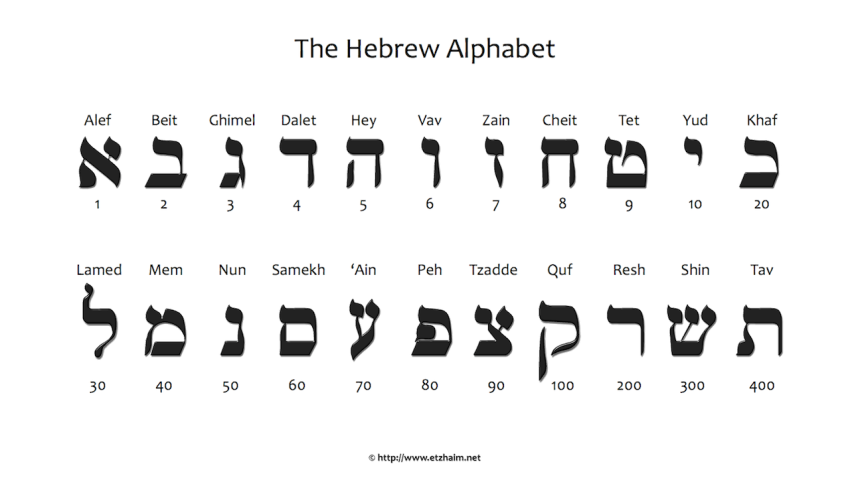 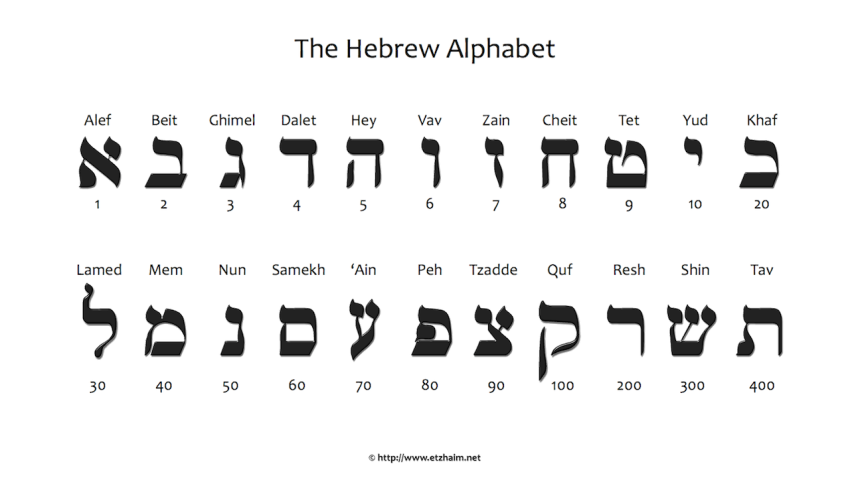 1:2
1:3
1:1
Jeremiah compares the conditions of the Jews before and after the destruction of Jerusalem. He sorrows as he considers the pitiful state of the people and acknowledges that these conditions are the result of sin.
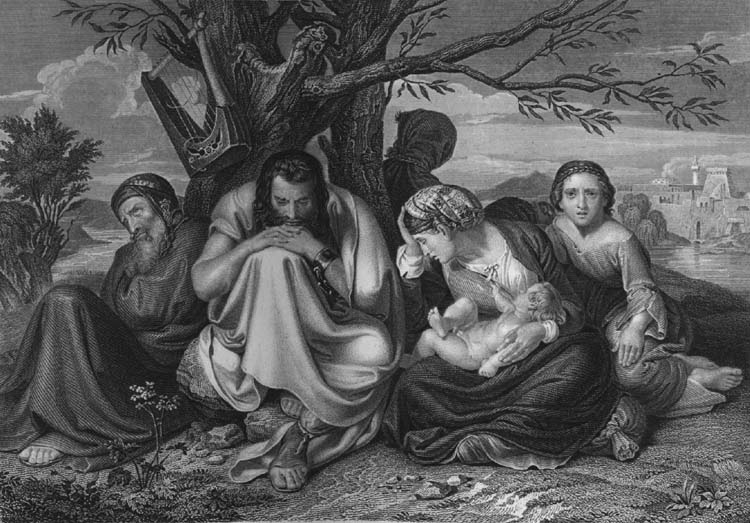 Who was responsible for the suffering?

First, the “sons of Zion” once “comparable to fine gold” had become inferior vessels like those made of earthen clay. 

The mothers of Judah, unlike the monsters (whales and other large fish) of the sea who feed their young properly, had neglected their children. Wickedness was everywhere.
The bitter hunger experienced during the siege of Jerusalem, led some to eat their own children. (vv. 8-10)
(1)
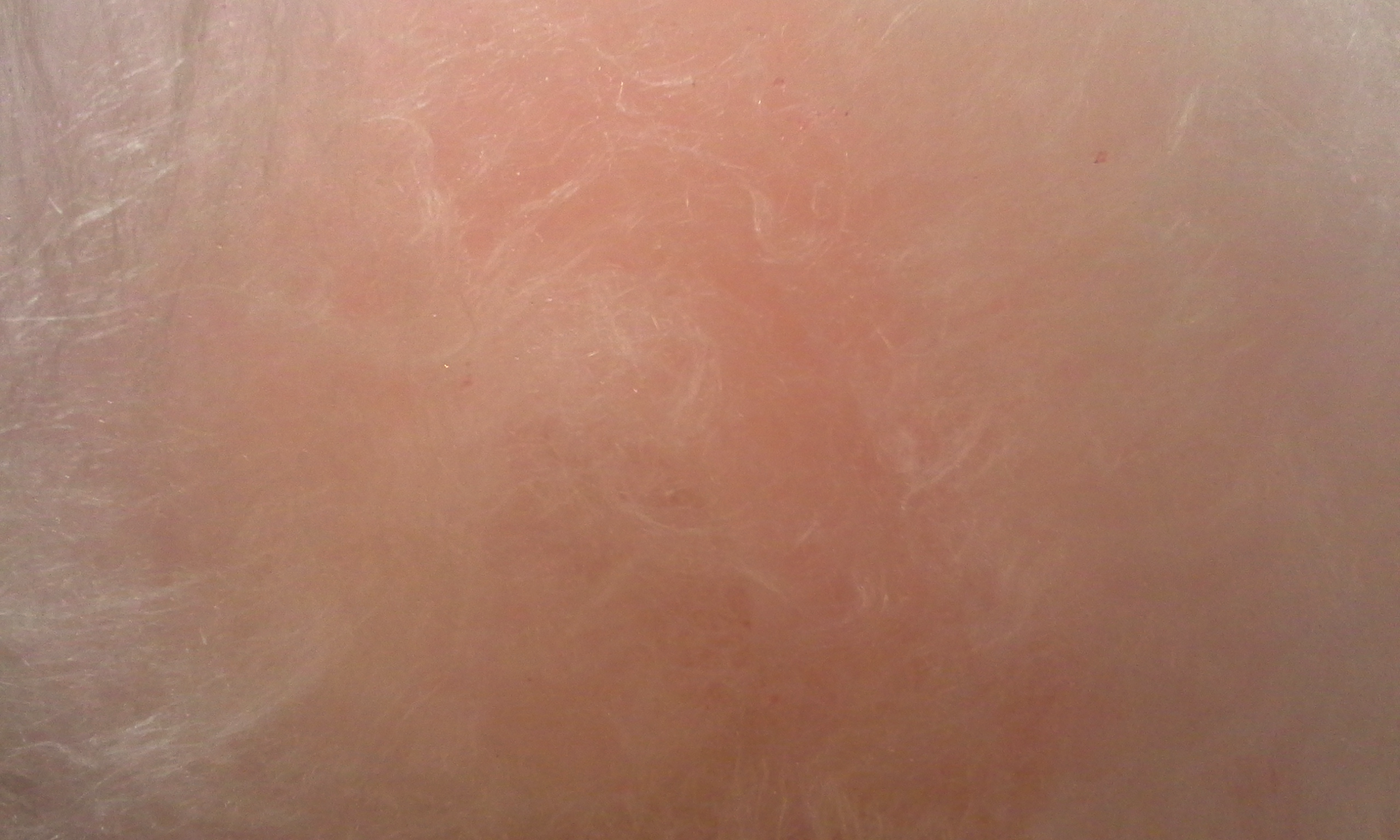 Lamentations 4
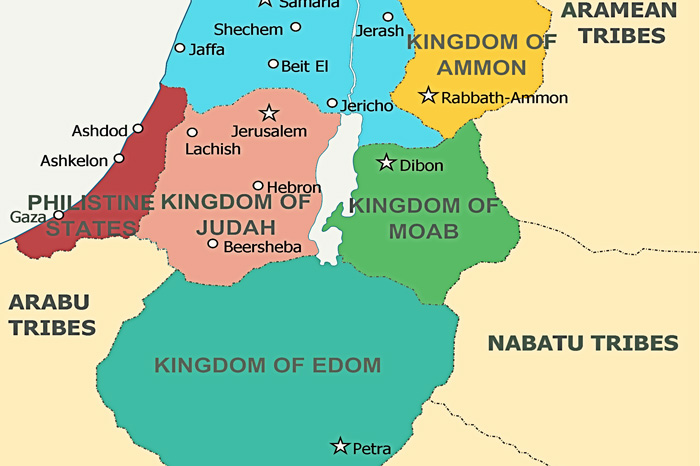 Edom, at the time of Jerusalem’s capture, had sought to enrich herself through Judah’s tragedy, and her actions at that time were bitterly resented by the Jews.

But the Jews could console themselves with the thought that whereas their own punishment was now accomplished, that of Edom was still to come: “The cup also shall pass through unto thee.”
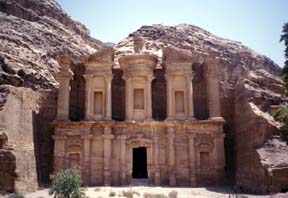 Remember: Edom would not allow the Israelites to use their roads on their way to Canaan (Numbers 20:17-21),
Obadiah 1:10-16; Ezekiel 25:12-14; Psalm 137:7-9
(1)
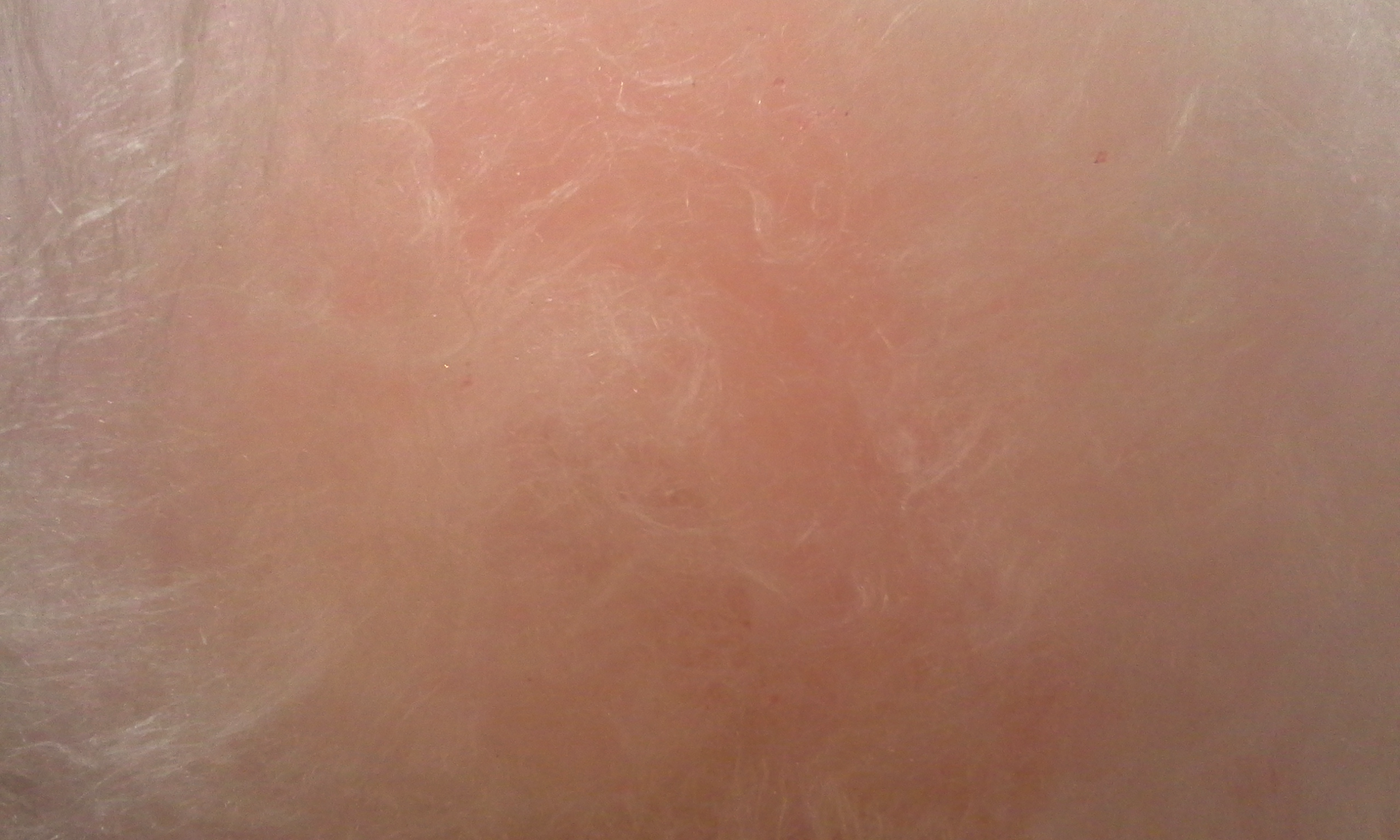 Lamentations 5
Jeremiah prays for those who survived the destruction of Jerusalem, pleading for God to notice their desolation, forgive them, and allow them to return to the Lord and be restored as a people.
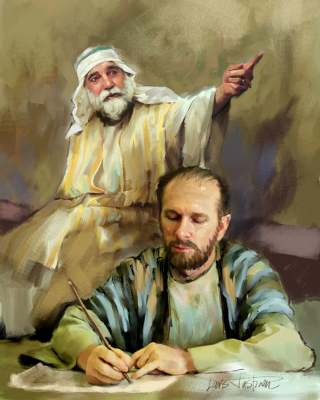 Verse 2: Our inheritance is turned to strangers =
The greater part of the Jews were either slain or carried away captive; and even those who were left under Gedaliah were not free, for they were vassals to the Chaldeans.
Jeremiah pled that the Lord would forgive the people and make them clean, as they had been in former times.
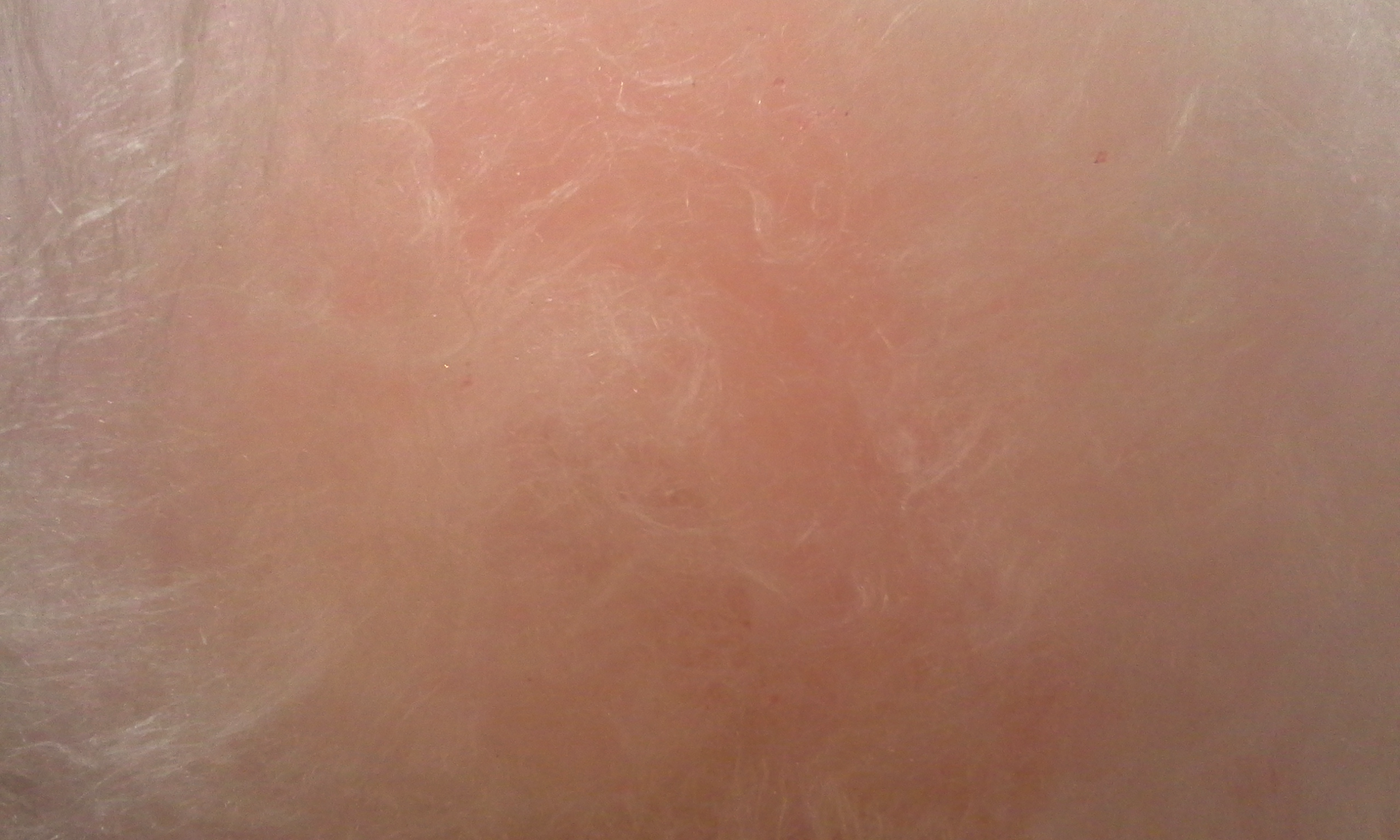 Sources:

Suggested Hymn: #129 Where Can I Turn For Peace

Video: LDS Addiction Recovery Program: Meet Karen (4:11)

Old Testament Institute Manual The Babylonian Captivity Chapter 24

President Ezra Taft Benson (“A Message to the Rising Generation,” Ensign, Nov. 1977, 30).

Adam Clarke Bible Commentary
Presentation by ©http://fashionsbylynda.com/blog/
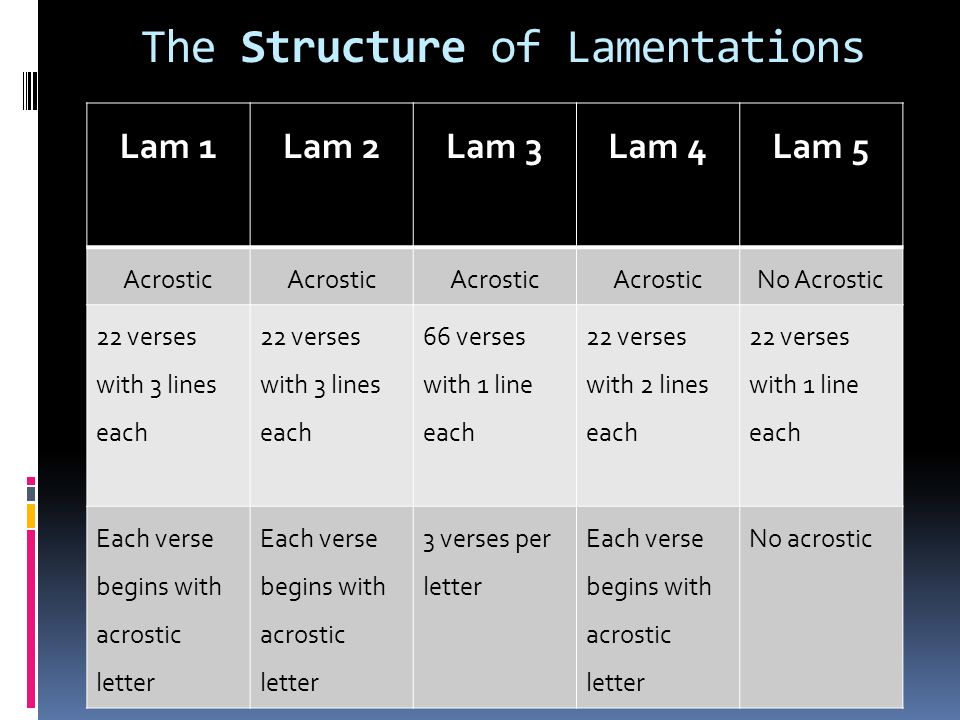 Grief and Sorrow Comes from Sin:
“The prophecies and lamentations of Jeremiah are important to Latter-day Saints. Jeremiah and the Jerusalem of his day are the backdrop to the beginning chapters in the Book of Mormon. Jeremiah was a contemporary of the prophet Lehi [see 1 Nephi 5:13; 7:14]. …
“We learn valuable lessons from this tragic period. We should do everything within our power to avoid the sin and rebellion that lead to bondage [see D&C 84:49–50]. …
“Bondage, subjugation, addictions, and servitude come in many forms. They can be literal physical enslavement but can also be loss or impairment of moral agency that can impede our progress. Jeremiah is clear that unrighteousness and rebellion were the main reasons for the destruction of Jerusalem and captivity in Babylon. …
“Our challenge is to avoid bondage of any kind, help the Lord gather His elect, and sacrifice for the rising generation. We must always remember that we do not save ourselves. We are liberated by the love, grace, and atoning sacrifice of the Savior. … If we are true to His light, follow His commandments, and rely on His merits, we will avoid spiritual, physical, and intellectual bondage as well as the lamentation of wandering in our own wilderness, for He is mighty to save” Elder Quentin L. Cook (“Lamentations of Jeremiah: Beware of Bondage.” Ensign or Liahona, Nov. 2013, 88, 89, 91).
Lamentations 3 (Source 3)
Lamentations 3 continued (Source 3)
Lamentations 4 (Source 3)
Lamentations 5 (Source 3)
Lamentations 5 continued (Source 3)
Edom is the country that was established by the descendants of Esau, who was Jacob's brother. Edom means "red" and was a name by which Esau himself was called. The nation of Edom was often antagonistic towards the people of Israel. Edom ceased to exist as a definable people within a few centuries after the Romans suppressed uprisings for Jewish independence in the land of Israel about 2000 years ago.
Edom was near the land of Israel, to the east of Jerusalem, between the Dead Sea to the north and the Gulf of Aqaba to the south. It's most famous city was Petra, which featured many buildings that are carved into rock.
Petra, and the land that once was Edom, are now part of the country of Jordan.
Edom is mentioned in a list of Sethos I of about 1215 BC. It is also mentioned in the records of Rameses III. Edom would not allow the Israelites to use their roads on their way to Canaan (Numbers 20:17-21), and Aaron died on Mount Hor near the Edom border.
Although Edom and Israel were related through Esau and Jacob, there was constant warfare between the two countries. David was the first Israelite King to conquer Edom. Edom revolted in the days of King Joram, installing its own king. Years later, Amaziah re-conquered Edom, and it was not until the days of Ahaz that the country regained its independence. In the 6th century BC Edom was conquered by the Babylonians.
The years following its downfall, the country was overrun by nomadic tribes, which forced the Edomites westward into southern Judah, south of Hebron. The area became known as Idumea, and in 135 BC it was conquered by John Hyrcanus who converted them to Judaism. King Herod was an Idumean of Edomite origin. Edom was condemned by the prophets, especially Obadiah, who devoted his 21-verse Book to foretelling the eventual destruction of the country.
http://www.aboutbibleprophecy.com/s22.htm